Percutaneous angioplasty with drug eluting balloon for infra-inguinal venous bypass stenosis: case report
IN.PACTTM DCBBelgium on the map forumDr Arnaud KerzmannCHU Liège
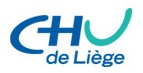 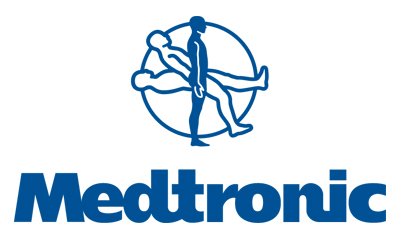 Vilvoorde, Belgium, March 17, 2016
Introduction (1)
Infra-inguinal bypasses have better results
with saphenous vein graft.There are 3 types of venous bypass failure:
thrombosis, intimal hyperplasia and 
atherosclerosis. Most of the time intimal 
hyperplasia occurs between the third and the
eighteenth month after the bypass operation.
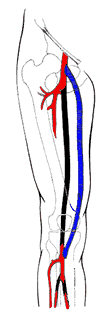 Vilvoorde, Belgium, March 17, 2016
Introduction (2)
Open surgical repair is still the best way to treat infra-inguinal venous bypass stenosis. Conventional percutaneous angioplasty doesn’t show high primary patency rates at short-term. 

The recent studies about paclitaxel coated balloons in peripheral arterial disease (PAD) reveal the benefits of such balloons compared to not coated balloons. Here is one case report about use of drug eluting balloon to treat infra-inguinal venous bypass stenosis.
Vilvoorde, Belgium, March 17, 2016
Case report
man, 60 years old 
 past history: smoker
		      arterial hypertension
		      dyslipidemia
 		      type 2 diabetes
		      ischemic heart disease 
		      CABG 16 y ago
		      right profundoplasty 2 m ago
Vilvoorde, Belgium, March 17, 2016
Case report
below the knee femoro-popliteal venous  
   bypass 50 m ago
 left calf pain by walking, category 3   
   Rutherford PAD
 ABI = 0,75
 monophasic spectrum at Doppler  
   ultrasound
 angio-MRI
Vilvoorde, Belgium, March 17, 2016
Case report
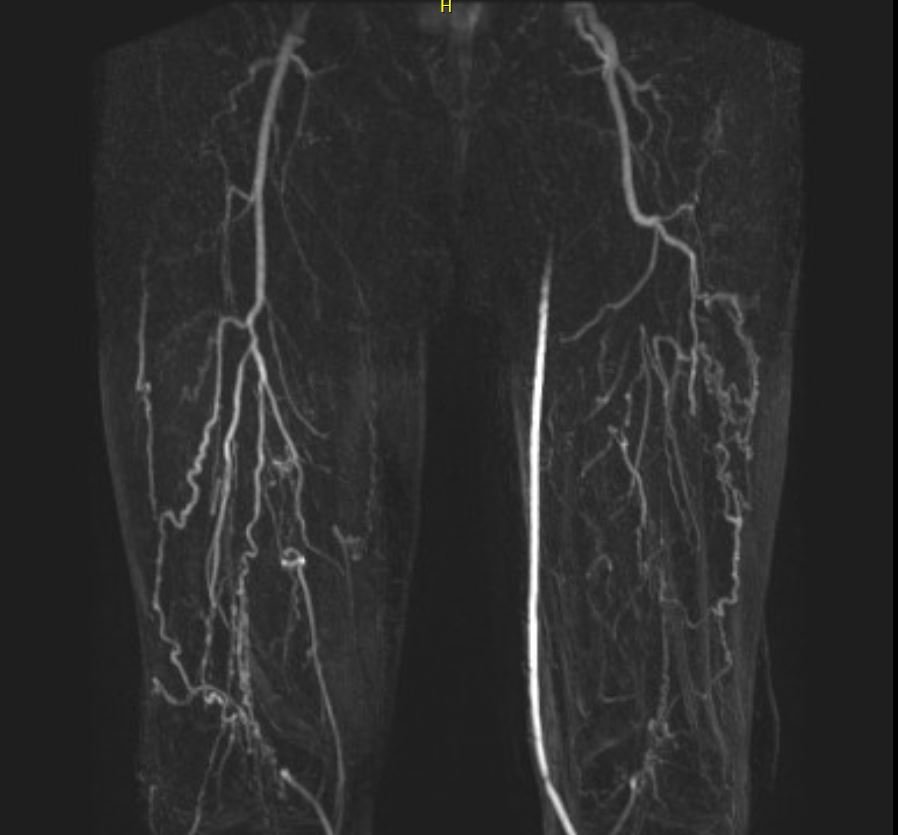 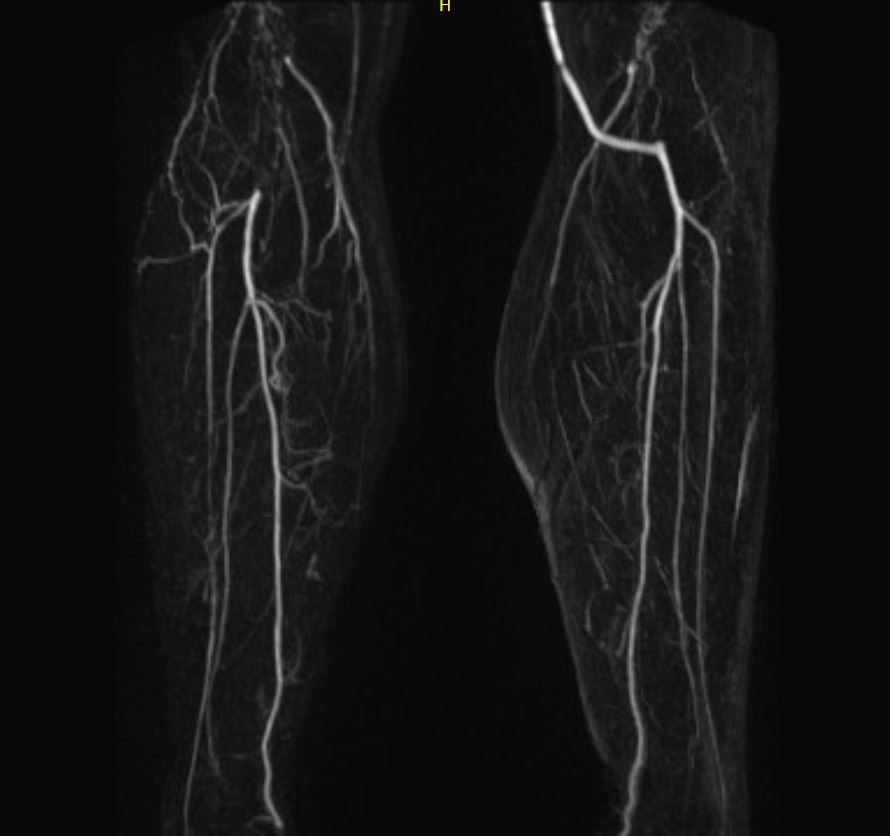 Vilvoorde, Belgium, March 17, 2016
Case report
Operation
 general anaesthesia
 puncture of the right common femoral artery
 2500 IU heparin
 6 French (F) introducer sheath
 0,035 guide wire
 cross over with pigtail catheter
 0,014 guide wire
Vilvoorde, Belgium, March 17, 2016
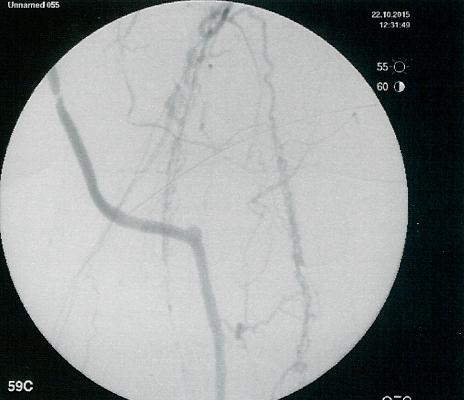 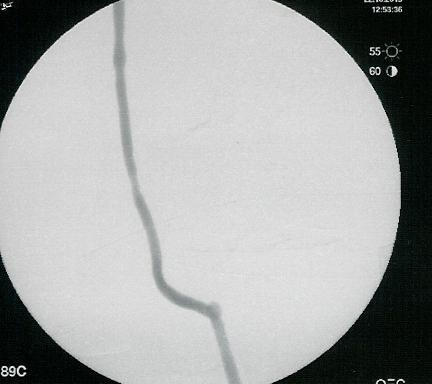 predilatation with balloon 2mm-4cm
 dilatation with drug eluting balloon Medtronic   
   Inpact AdmiralⓇ 4mm-8cm
 compression
Vilvoorde, Belgium, March 17, 2016
Case report
Follow-up 

 category 0 Rutherford PAD after 5 m    

 ABI = 0,94

 biphasic spectrum at Doppler ultrasound
Vilvoorde, Belgium, March 17, 2016
Conclusions
The use of drug eluting balloon to treat infra-inguinal venous bypass stenosis is minimal invasive and safe.

Randomized studies are mandatory to compare paclitaxel coated balloon with conventional balloon angioplasty and with open surgical repair for the treatment of infra-inguinal venous bypass stenosis.
Vilvoorde, Belgium, March 17, 2016